感恩遇见，相互成就，本课件资料仅供您个人参考、教学使用，严禁自行在网络传播，违者依知识产权法追究法律责任。

更多教学资源请关注
公众号：溯恩高中英语
知识产权声明
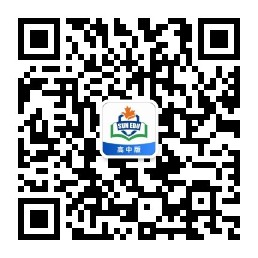 A news report
---Constructing a News report with the Inverted Pyramid
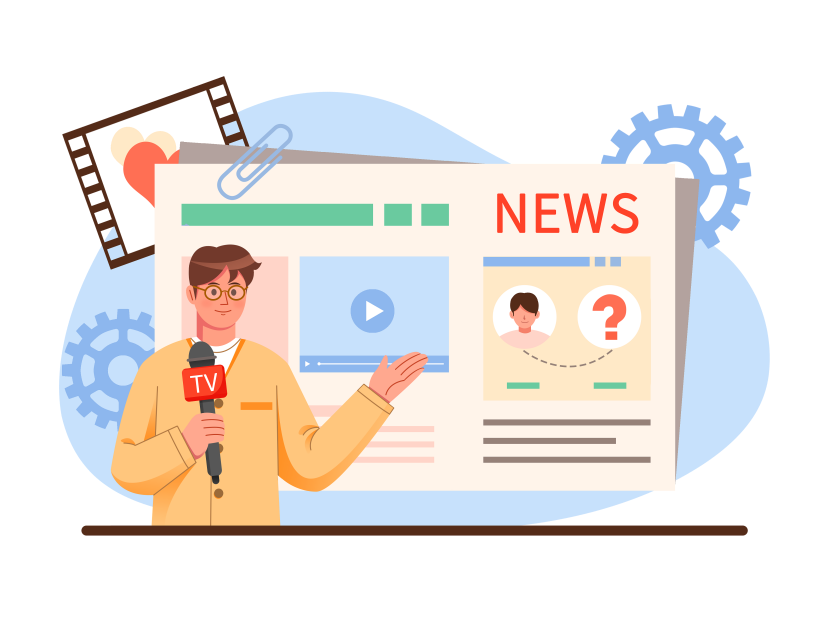 2023.1 浙江高考应用文
An inverted pyramid
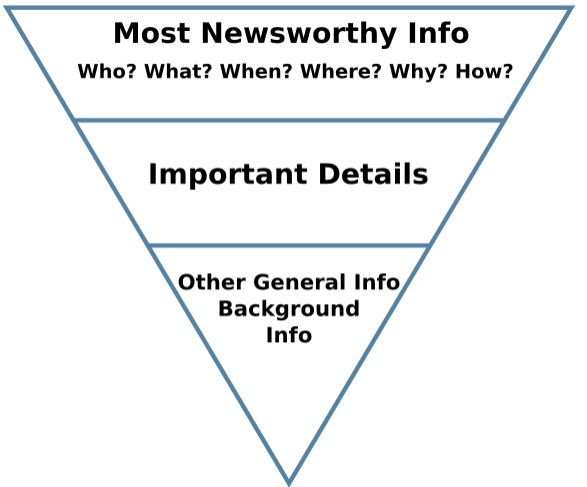 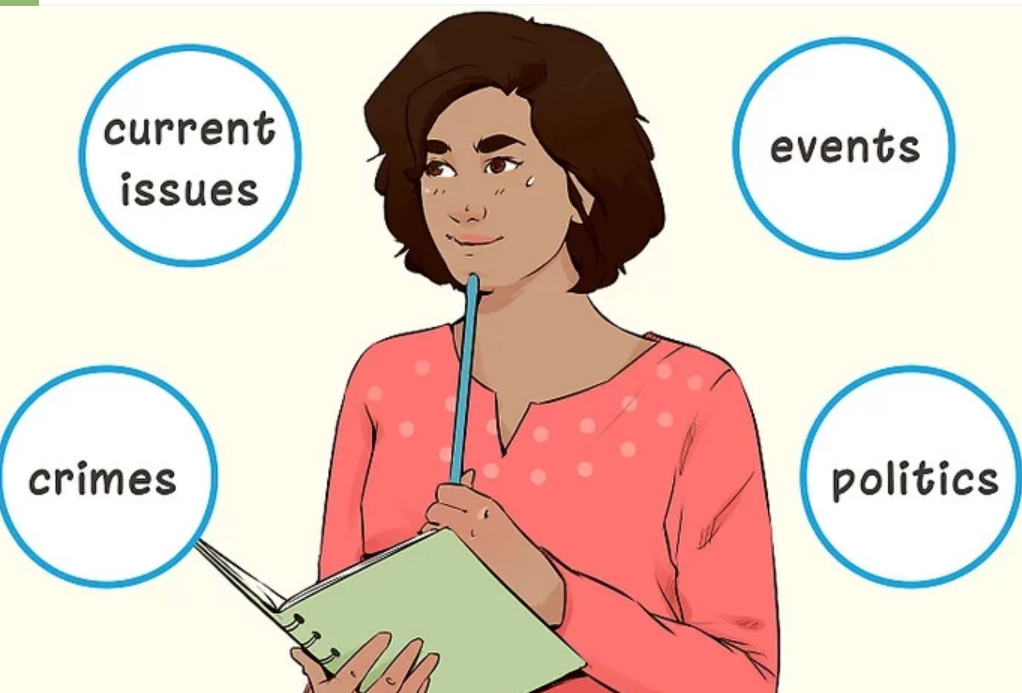 What is a news report?
A news report is a fact-based story, on a particular event or incident happening /happened. News report gives all the information about incidents that already happened or currently taking place along with covering answers of 5Ws and 1H i.e. What, Where, When, Who, Why, and How.
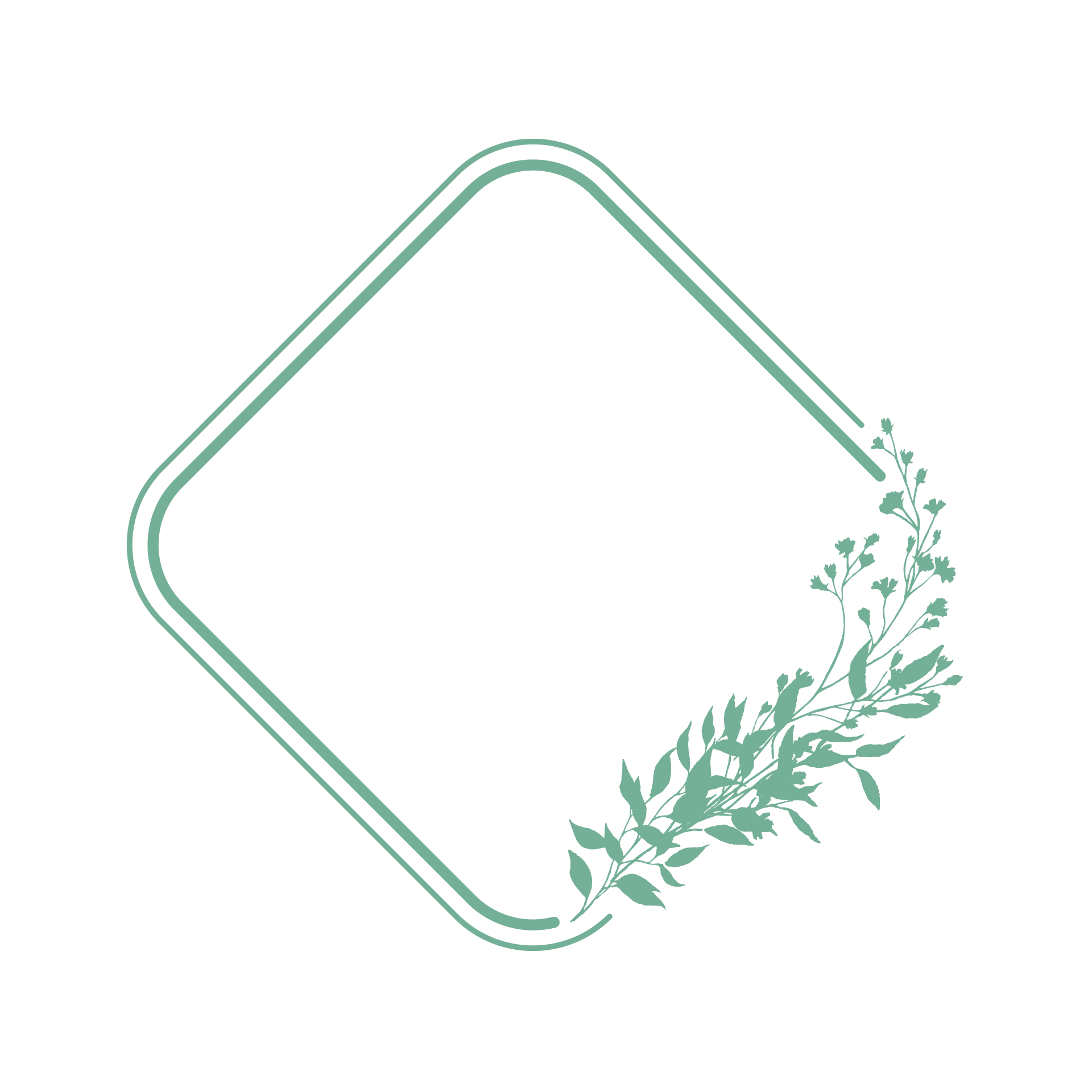 01
Getting to Know the Plants Around Us
summary of the event
details of the event
comment on the event
Structure& content
（2023 浙江高考）上周末你参加了学校学生会组织的“认识你身边的植物”活动，请你给校英文报写一篇报道。1.活动的过程；2.收获与感想。
注意：1.写作词数应为80左右；2.请按以下格式在答题纸的相应位置作答。
Getting to Know the Plants Around Us
__________________
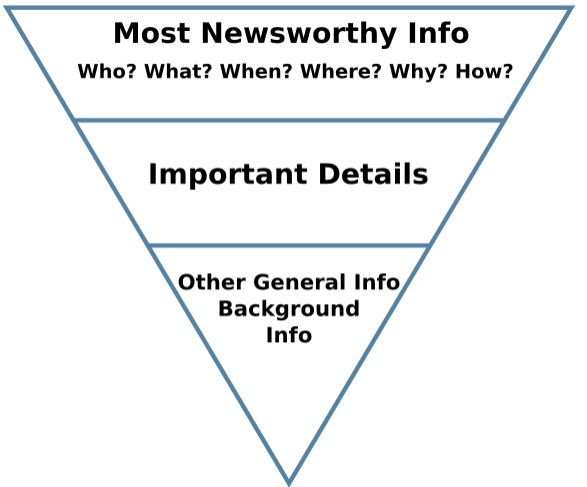 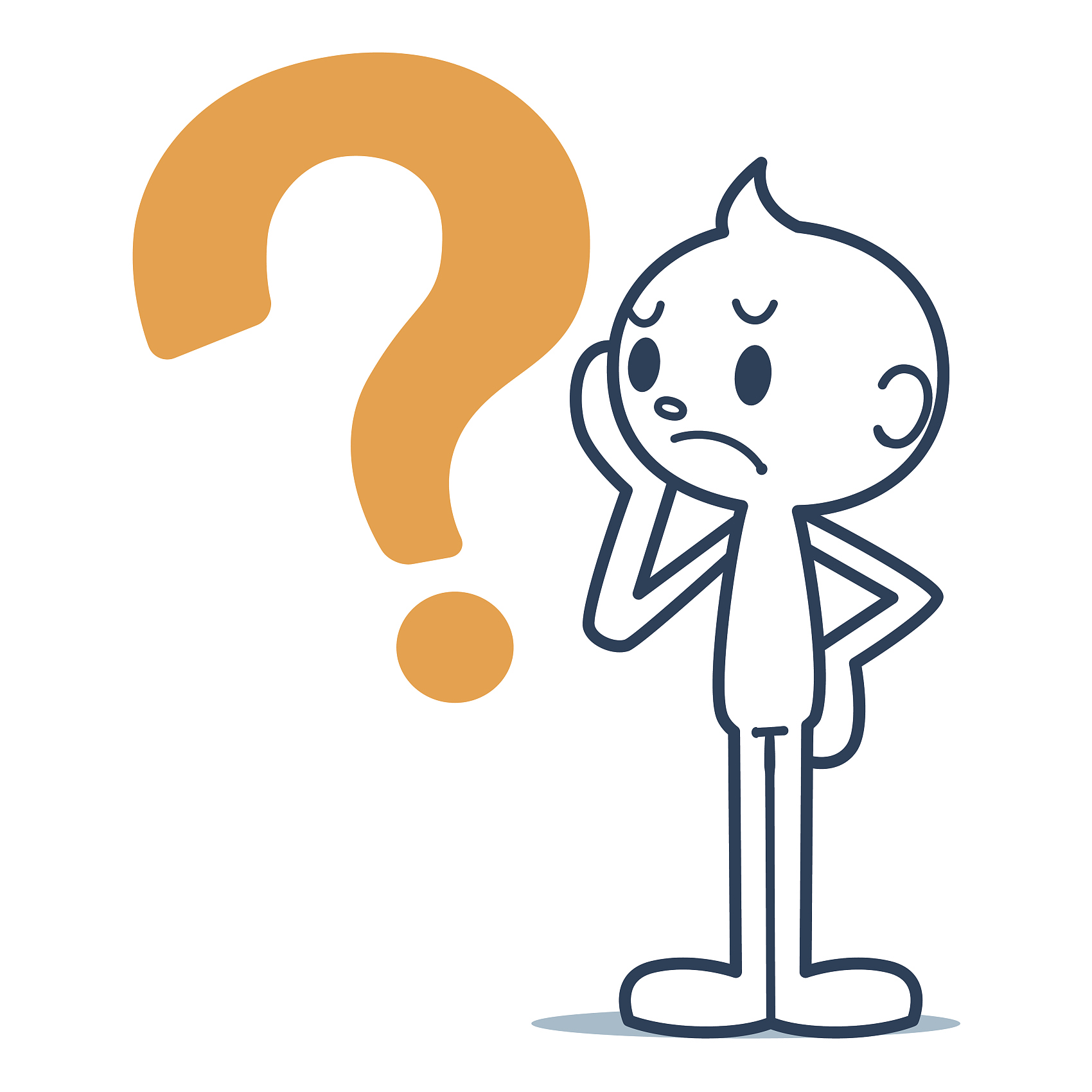 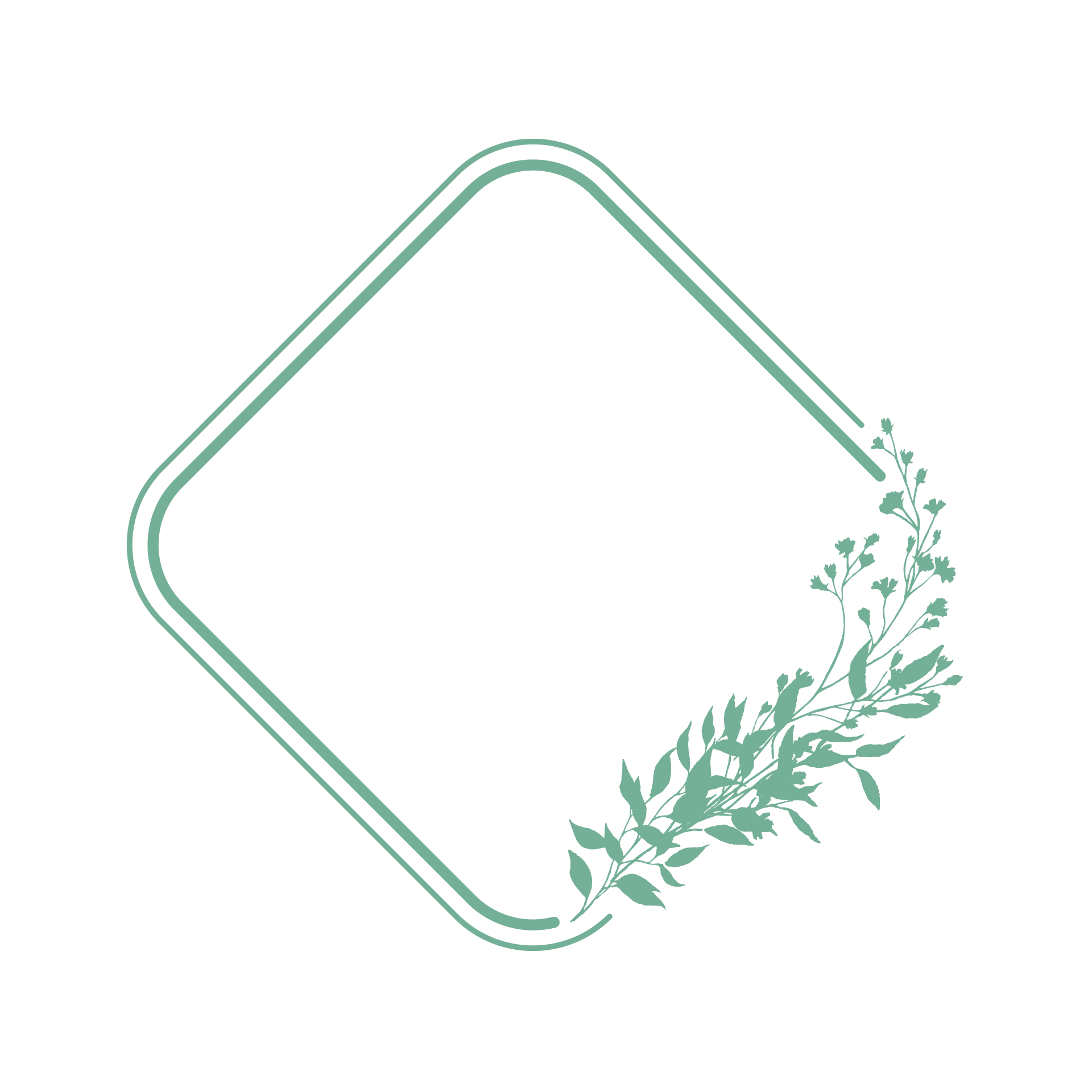 01
Getting to Know the Plants Around Us
summary of the event
Structure& content
（2023 浙江高考）上周末你参加了学校学生会组织的“认识你身边的植物”活动，请你给校英文报写一篇报道。1.活动的过程；2.收获与感想。
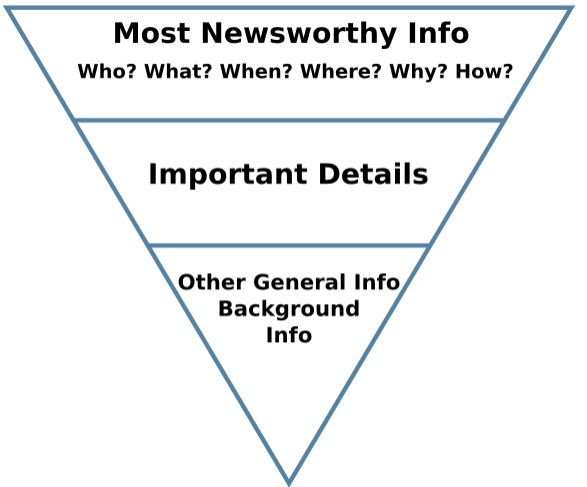 上周末(when)你(who)参加了学校学生会组织的“认识你身边的植物”活动(what)
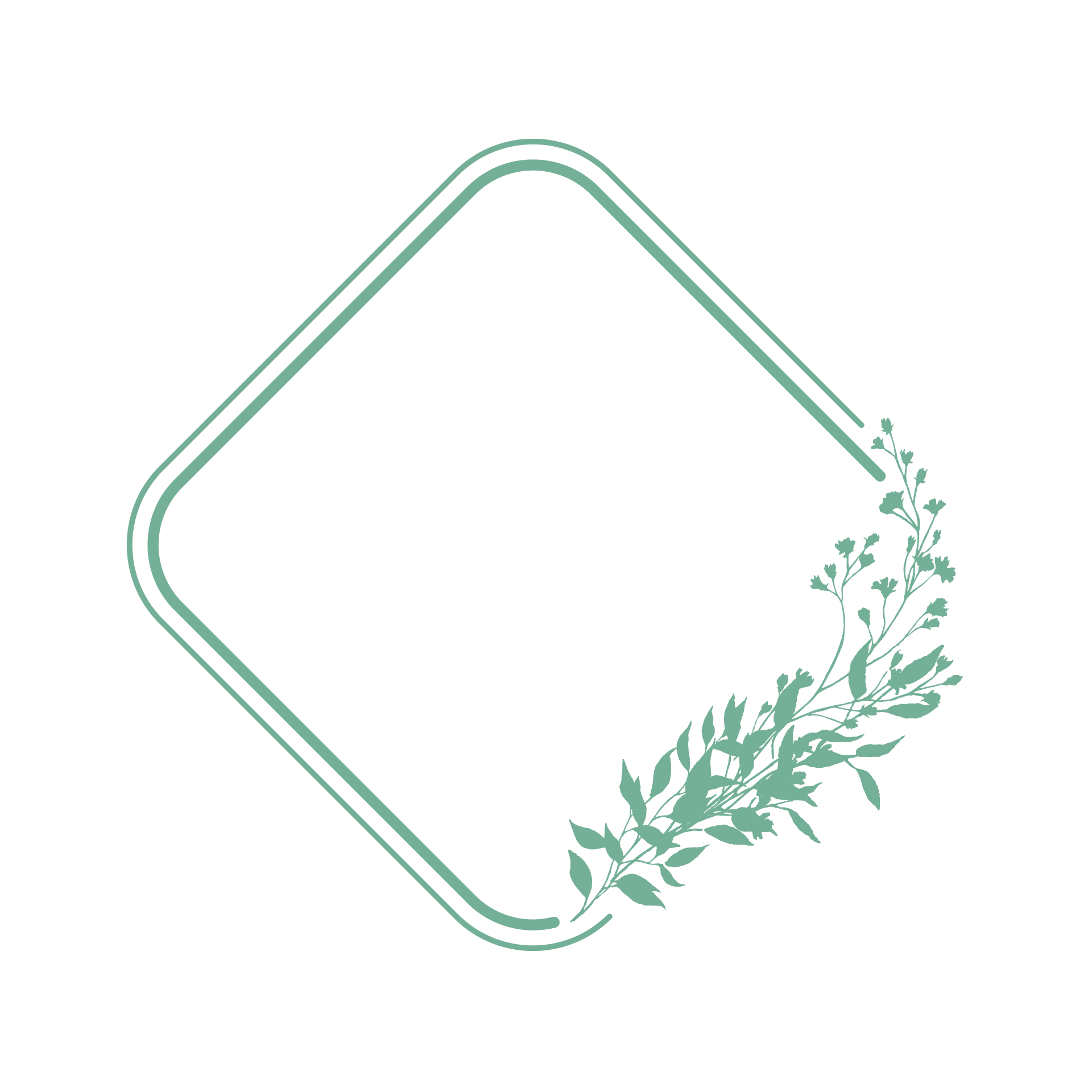 01
Where
Getting to Know the Plants Around Us
How
details of the event
Structure& content
（2023 浙江高考）上周末你参加了学校学生会组织的“认识你身边的植物”活动，请你给校英文报写一篇报道。1.活动的过程；2.收获与感想。
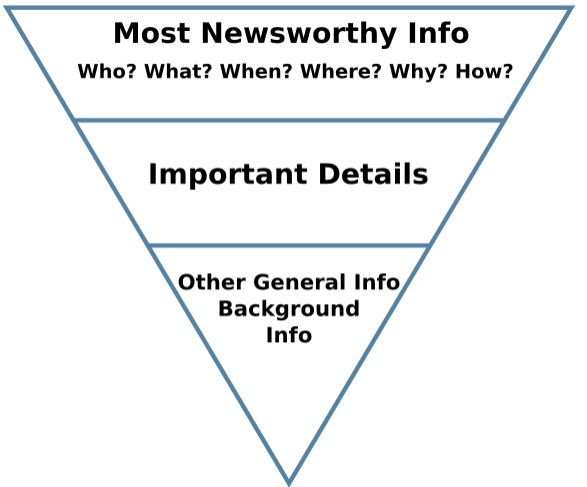 活动的过程
off campus
on campus
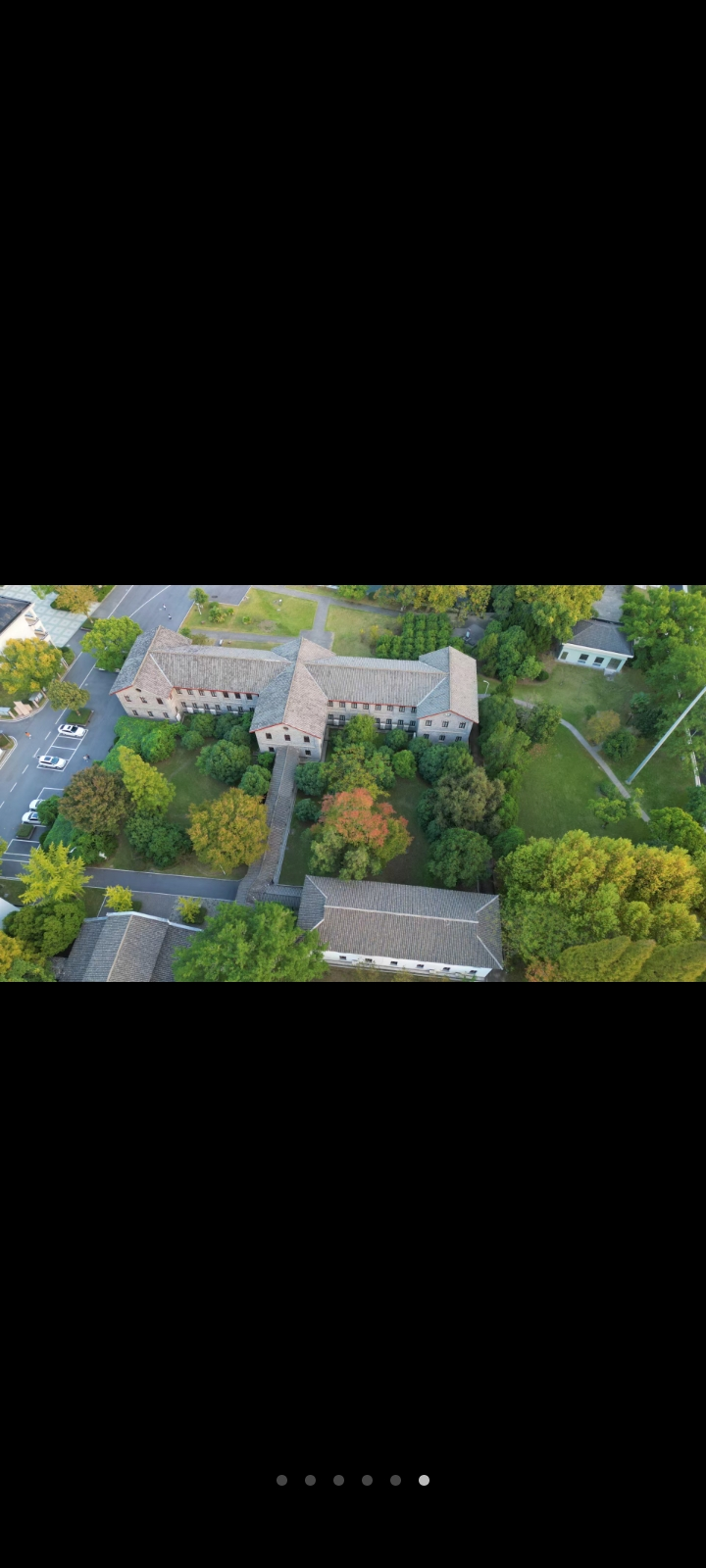 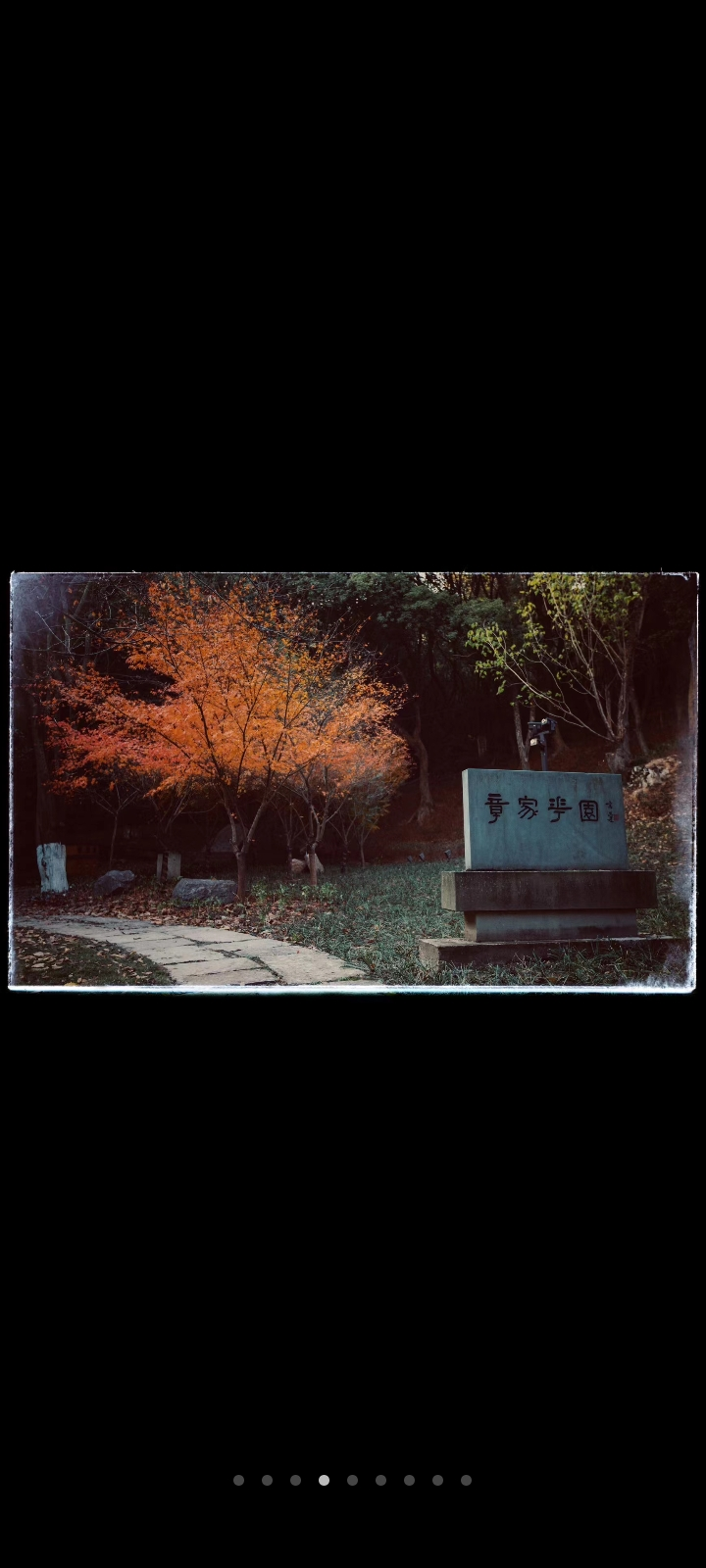 Where
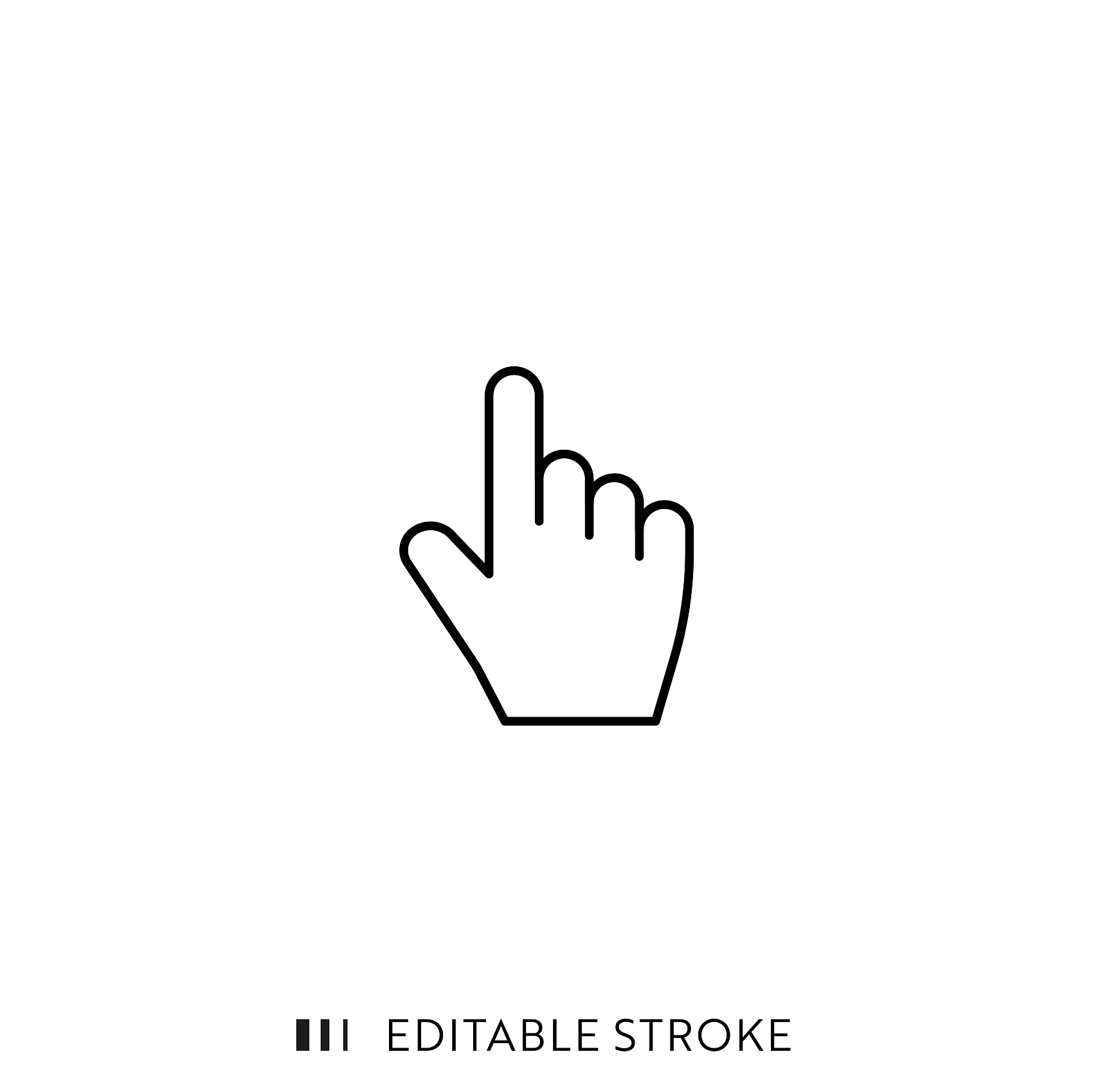 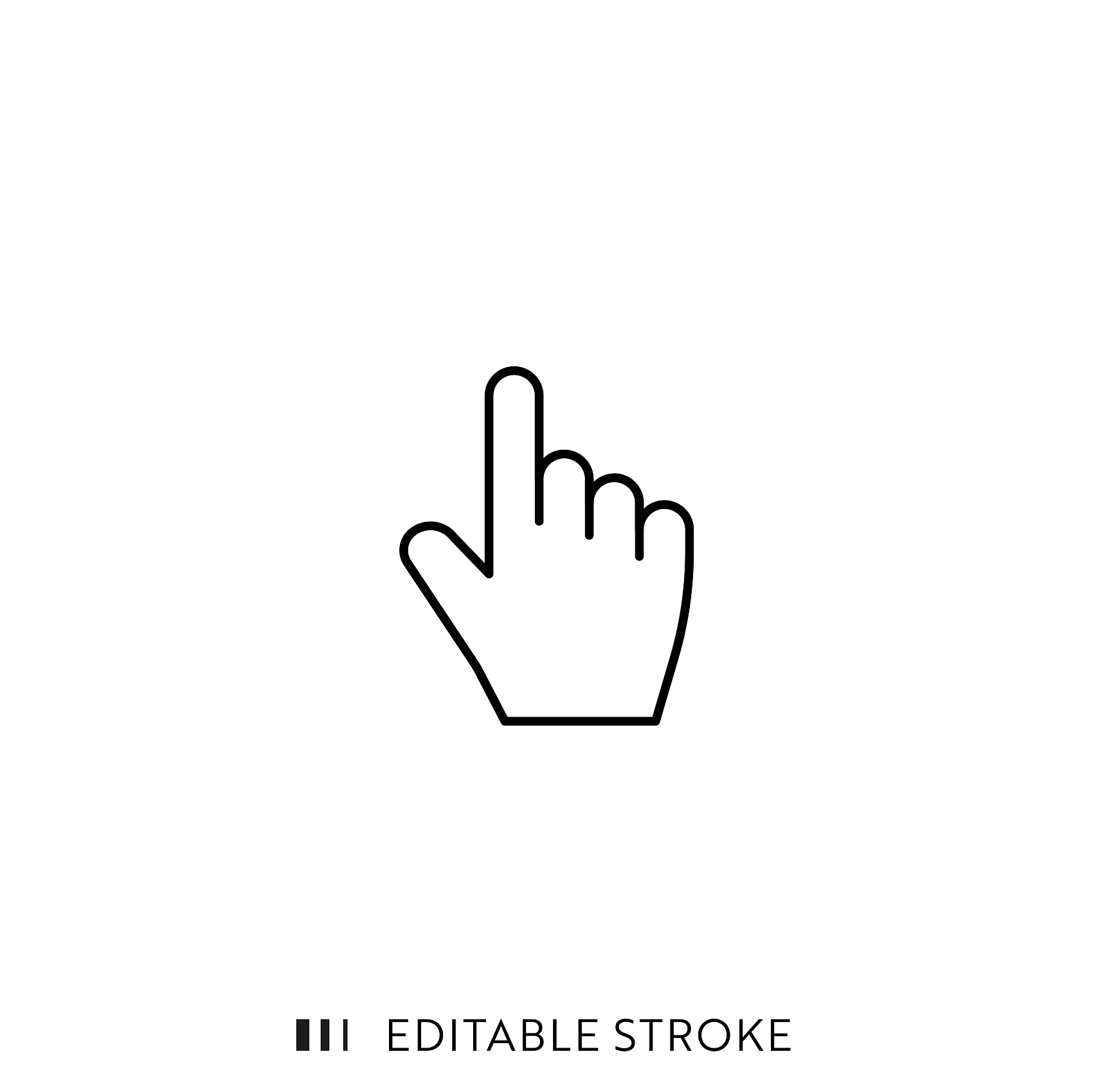 lecture hall/...
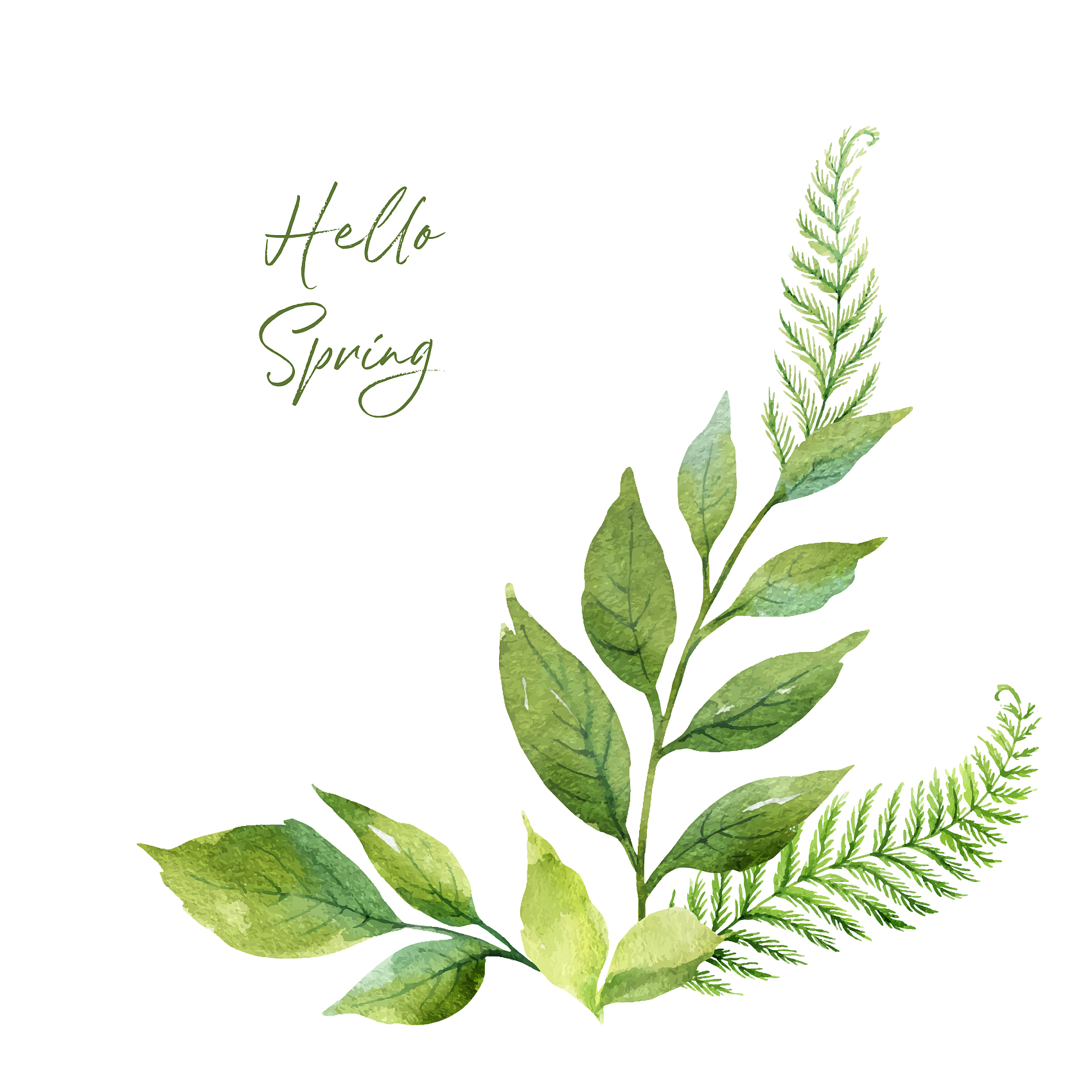 observe and label plants
attend a lecture to learn more about plants
draw pictures to show plants’ features
collect seeds and leaves
recite poems about plants
use a digital camera to photograph plants
identify the different plants
join in a competition about plant-related idioms
...
How
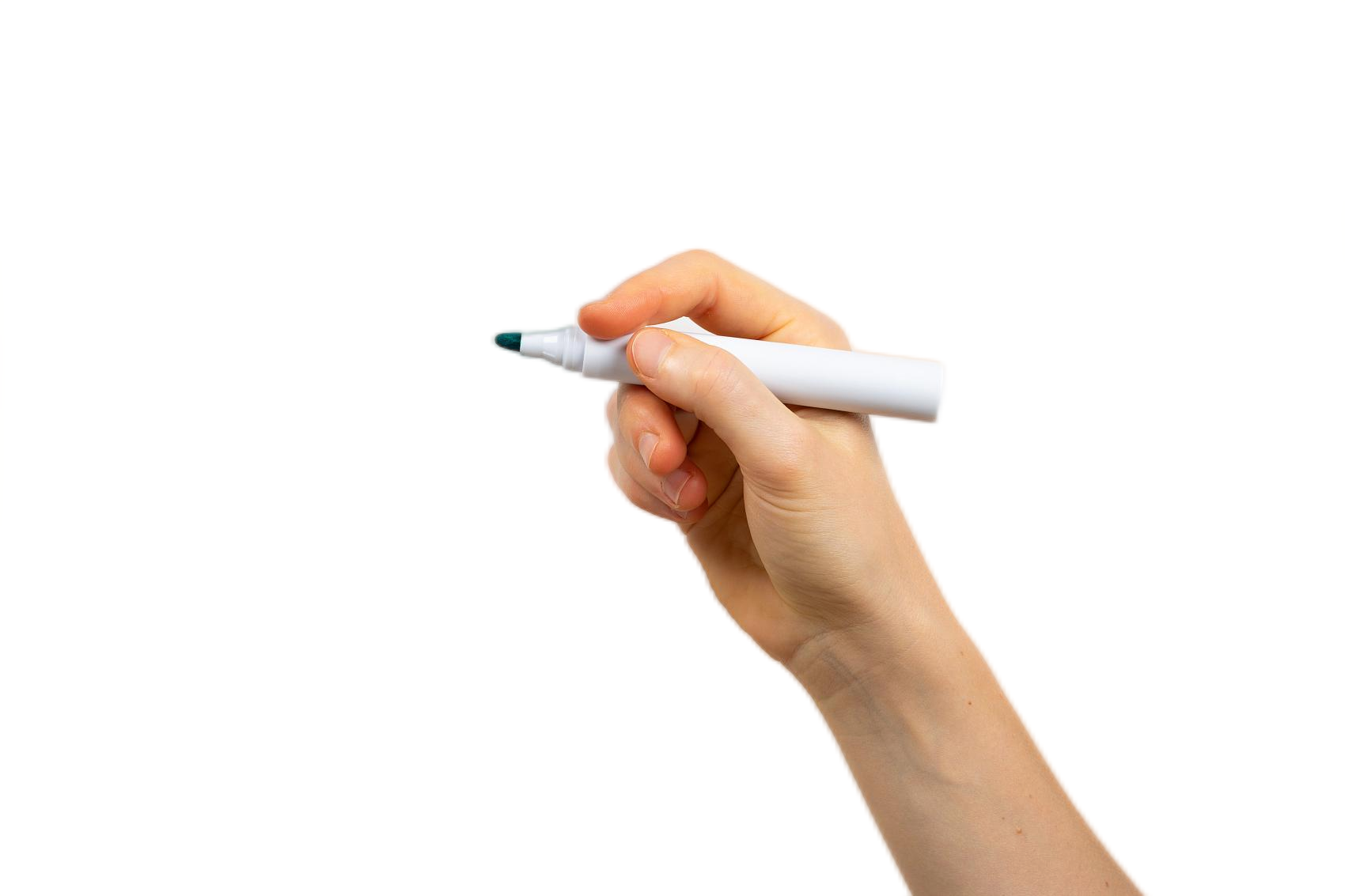 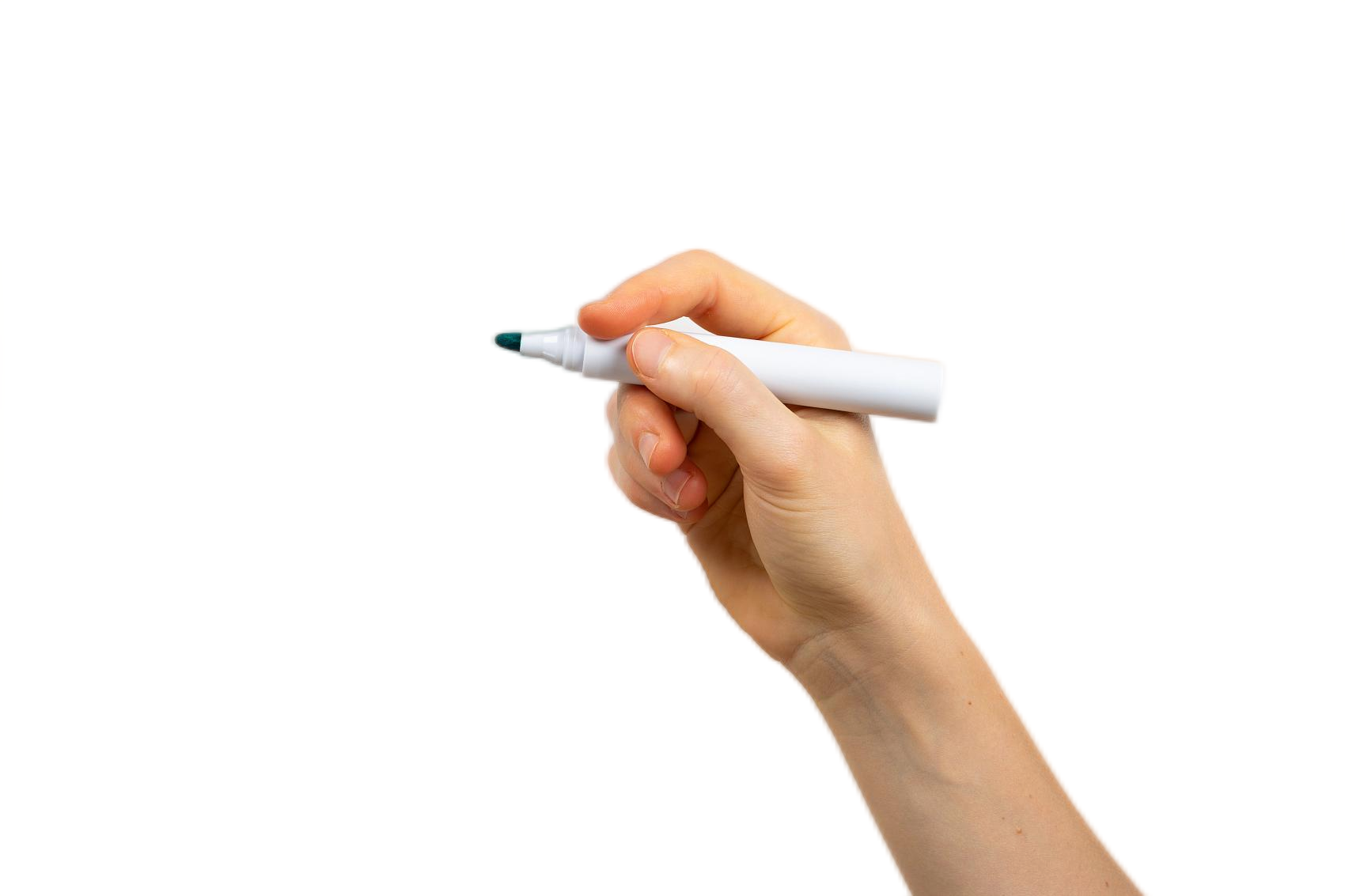 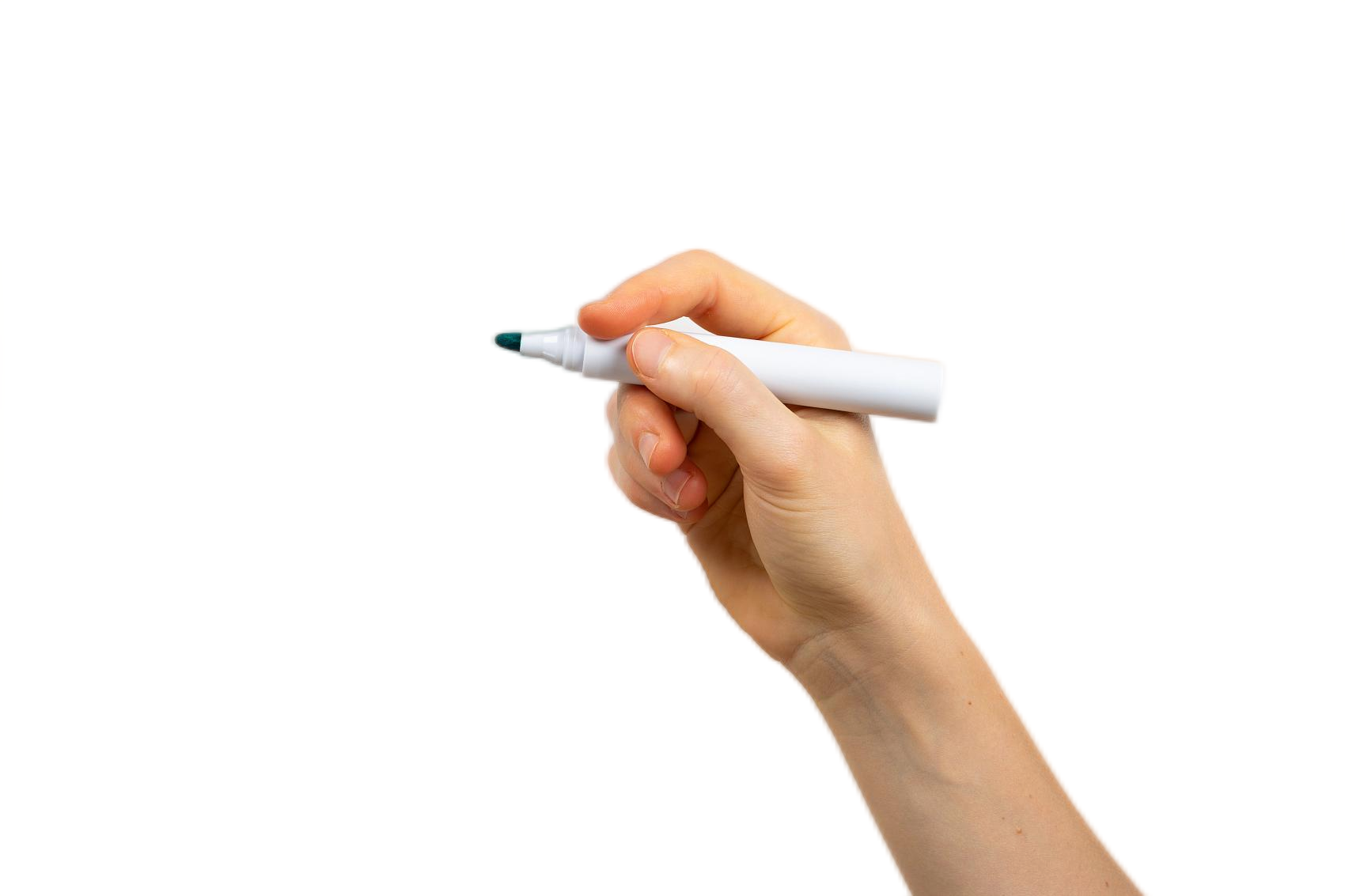 version1
version2
version3
① gather together
② observe & sort 
       plants
③ take photos
④ discuss & share
① gather together
② watch a video
③ explore plants
④ document 
     observations
① gather together
② attend a lecture
③ join in a  
     competition to 
     name plants
④ (winners) get 
      seeds to
How
...
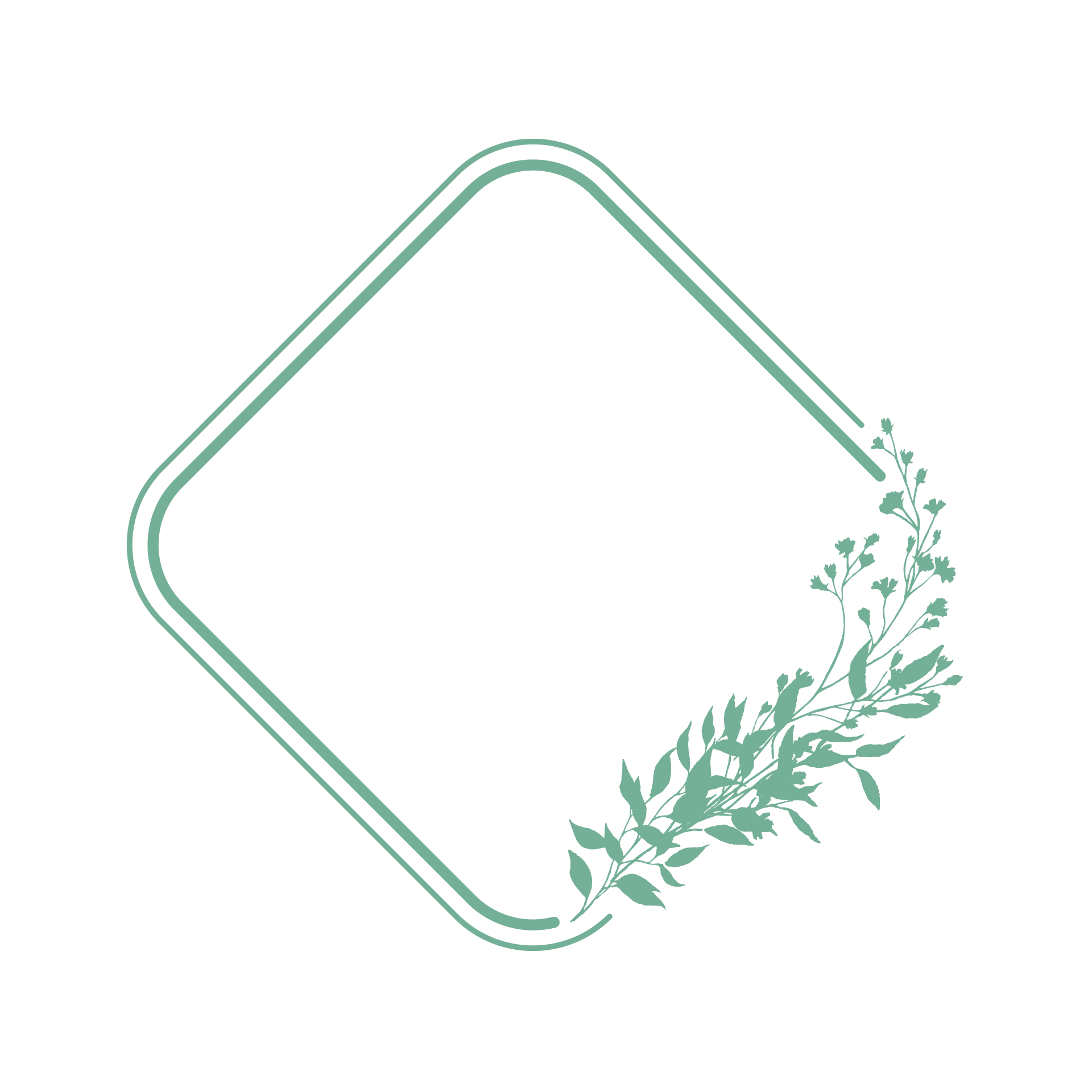 01
Getting to Know the Plants Around Us
comment on the event
Structure& content
（2023 浙江高考）上周末你参加了学校学生会组织的“认识你身边的植物”活动，请你给校英文报写一篇报道。1.活动的过程；2.收获与感想。
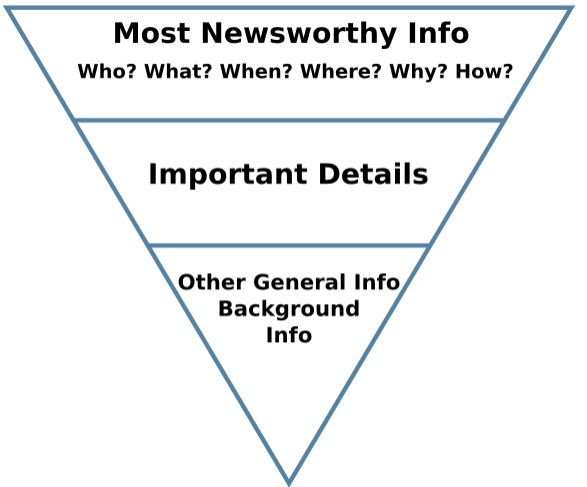 收获与感想
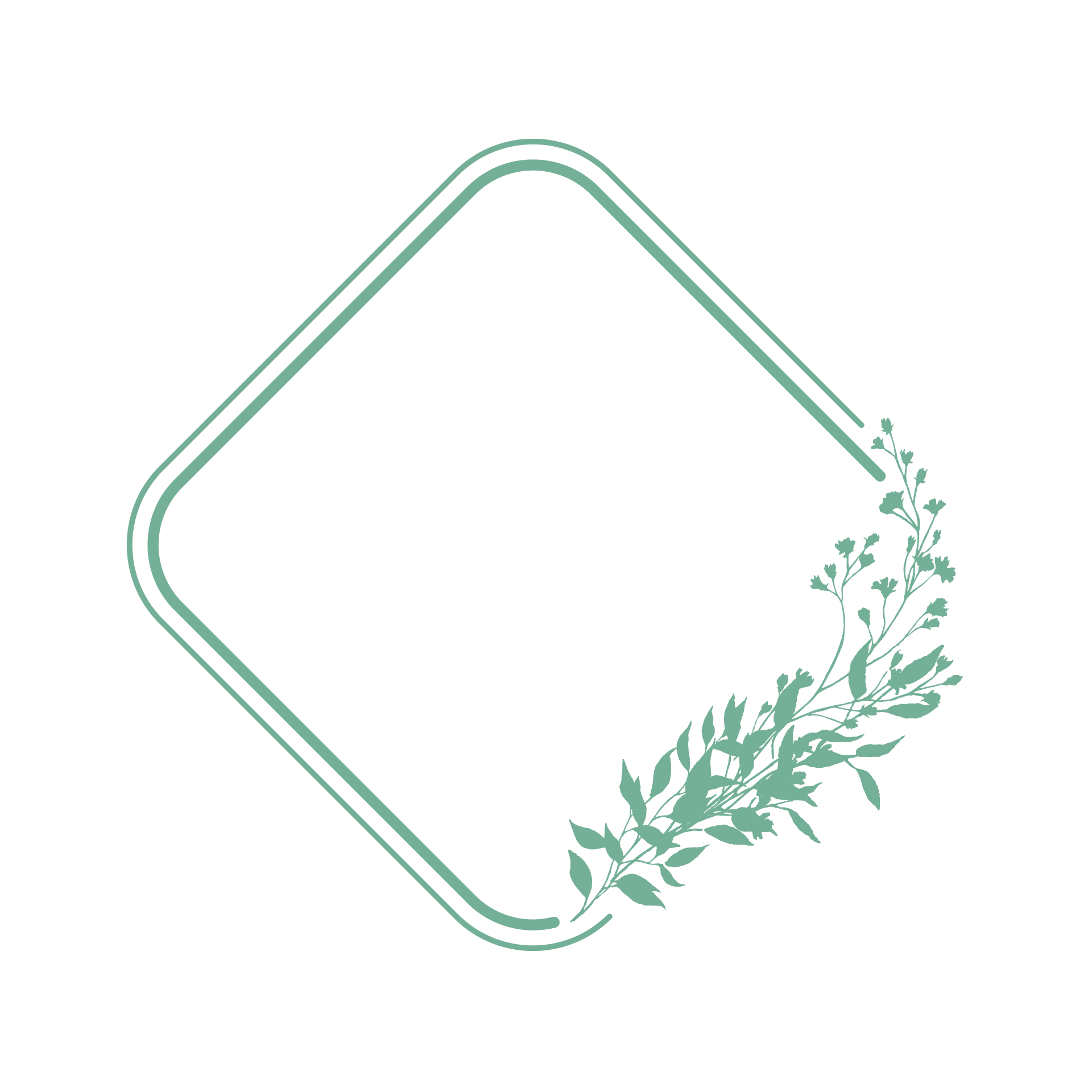 Language
02
Getting to Know the Plants Around Us
headline
lead
body
closing
catchy
para.1       summary of the event
上周末(when)你(who)参加了学校学生会组织的“认识你身边的植物”活动(what)
concise
para.2     details of the event  （活动过程where+how）
detailed
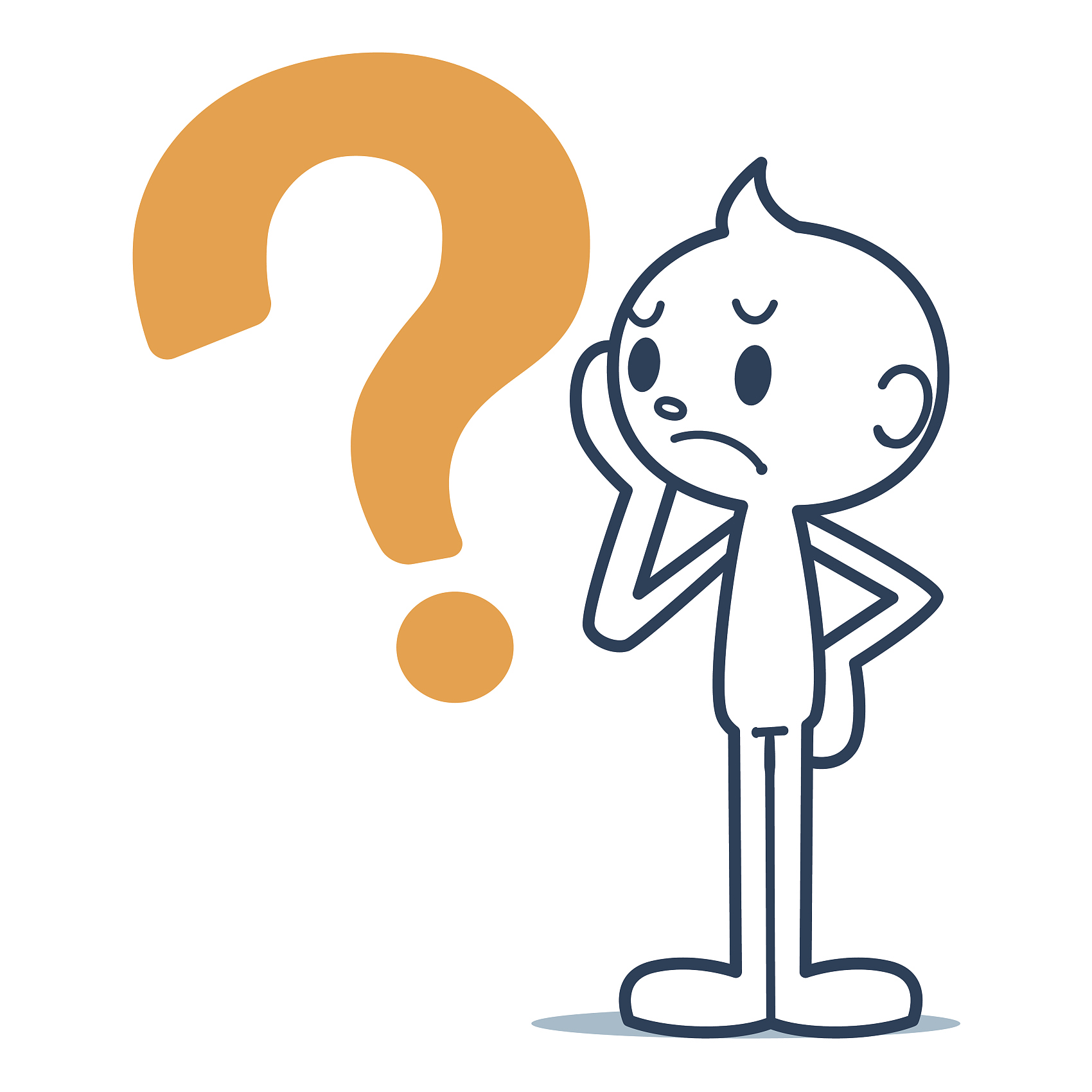 para.3    comment on the event (活动收获与感想what)
sincere
factual
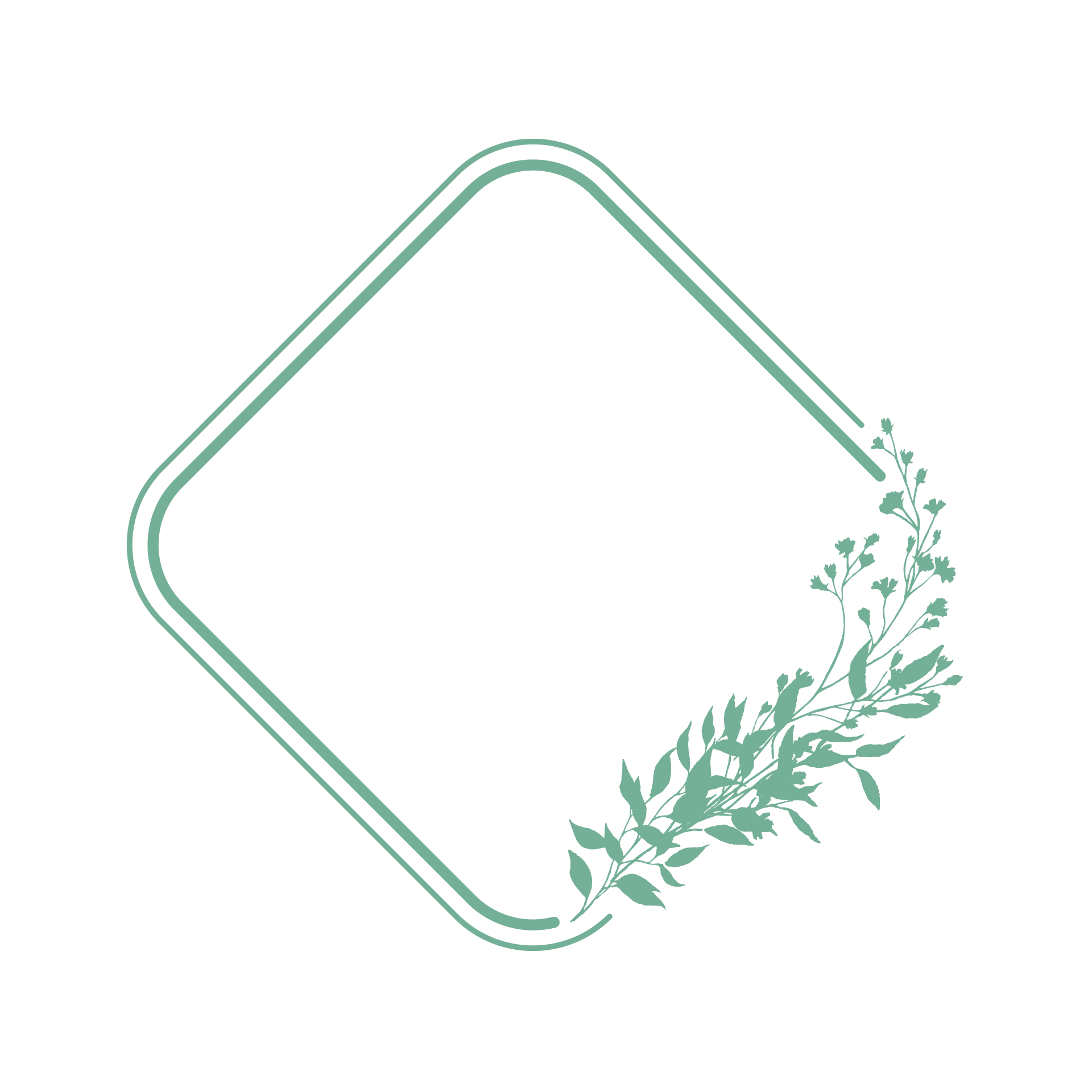 02
Last week witnessed an activity entitled “Identify the Plants around You”. Many students signed up for it and had an unforgettable experience.
para.1 活动概况：
v 举办 vt.   launch
         hold    host
v 参加 (短语)participate injoin in take part inbe involved inenter forsign up forbe engaged in
Getting to Know the Plants Around Us
summary of the event
Language
（2023 浙江高考）上周末你参加了学校学生会组织的“认识你身边的植物”活动，请你给校英文报写一篇报道。1.活动的过程；2.收获与感想。
（2023 浙江高考）上周末(when)你(who)参加了学校学生会组织的“认识你身边的植物”活动(what)，请你给校英文报写一篇报道。1.活动的过程；2.收获与感想。
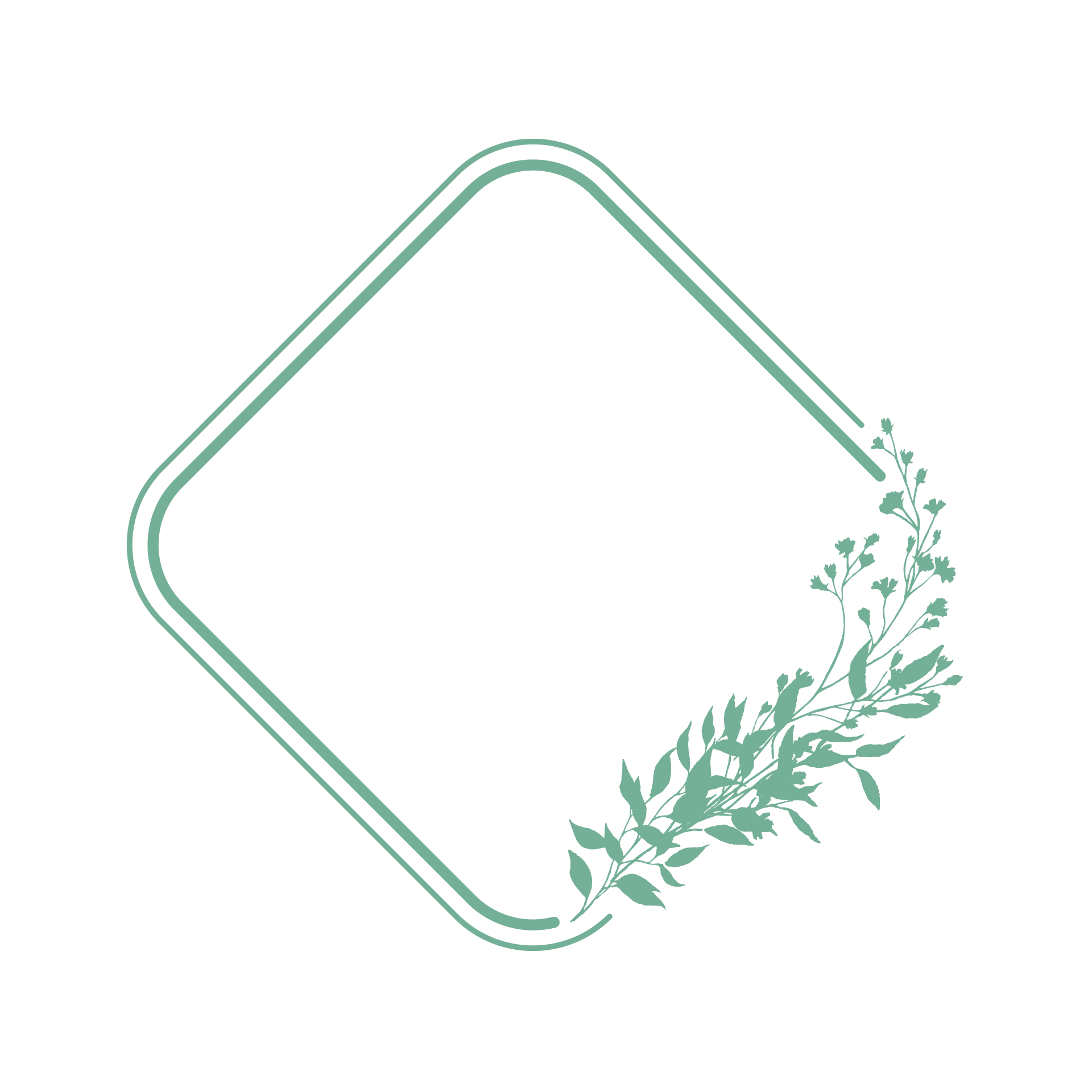 02
Having been given a lecture on plant-related common knowledge by a famous local botanist, we began our exploration on campus with a plant identification competition. As scheduled, we were divided into two groups. Within the appointed time, members from each group first photographed, named and labeled plant species through careful observation and then attached details ranging from each plant’s unique physical features to its location.  Eventually, group A,  whose members distinguished a wider range of plant species on campus, won the competition. To our delight, each winner got an exquisite plant album as a prize.
para.2 活动过程
observe /share/discuss
label plants
take photos by camera
identify different plants
explore outdoors
think about plant-related idioms
collect seeds and leaves of trees
sort out /name plants
document observations
write a report on...
join in a competition related to..
...
Getting to Know the Plants Around Us
活动的过程
Language
（2023 浙江高考）上周末你参加了学校学生会组织的“认识你身边的植物”活动，请你给校英文报写一篇报道。1.活动的过程；2.收获与感想。
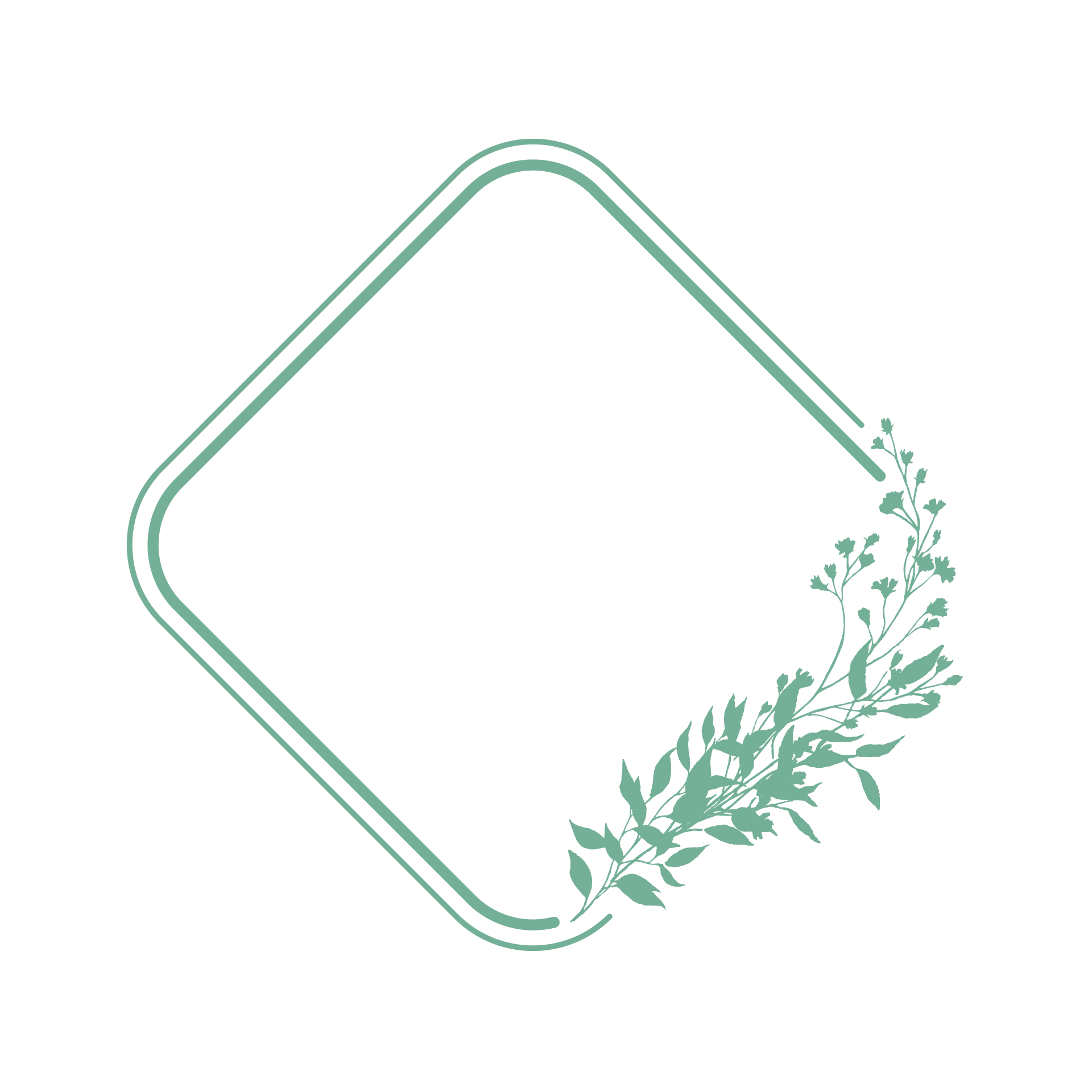 02
It was an enjoyable and educational experience. Not only did we get closer to nature but we expanded our knowledge and interest in plants.
para.3 收获与感想：
总体评价
It was a hit. 
It is an enjoyable and educational experience.
We had fun and more than fun.
meaningful
unforgettable
well-received
beneficial 
speak highly of
sing high praise for       
...
para.3 收获与感想：
认知方面
deepen one’s insight into...
deepen one’s understanding of...
raise one’s awareness of...
catch a glimpse of
broaden one’s horizons
expand one’s scope of knowledge
cast light on sth
...
para.3 收获与感想：
情感方面
   immerse sb in the charm of...
    arouse/boost one’s enthusiasm
fuel/ignite one’s passion 
enrich one’s school life
    bring color to...
stimulate one’s interest
    evoke (/ɪ’vəʊk/勾起) our love for
...
Getting to Know the Plants Around Us
收获与感想
Language
（2023 浙江高考）上周末你参加了学校学生会组织的“认识你身边的植物”活动，请你给校英文报写一篇报道。1.活动的过程；2.收获与感想。
Getting to Know the Plants Around Us
       Last week witnessed an activity entitled “Identify the Plants around You”. And many students signed up for it.
      As scheduled, it began with a plant identification competition. Divided into two groups , we explored the campus separately. Within the appointed time, we photographed, and labeled plant species through careful observation and then attached details ranging from their features to locations. Eventually, the group who distinguished a wider variety of plant species was awarded. 
     The activity was educational, through which, not only did we get closer to nature but we expanded our knowledge. 
                                                                            (99 word)
possible version
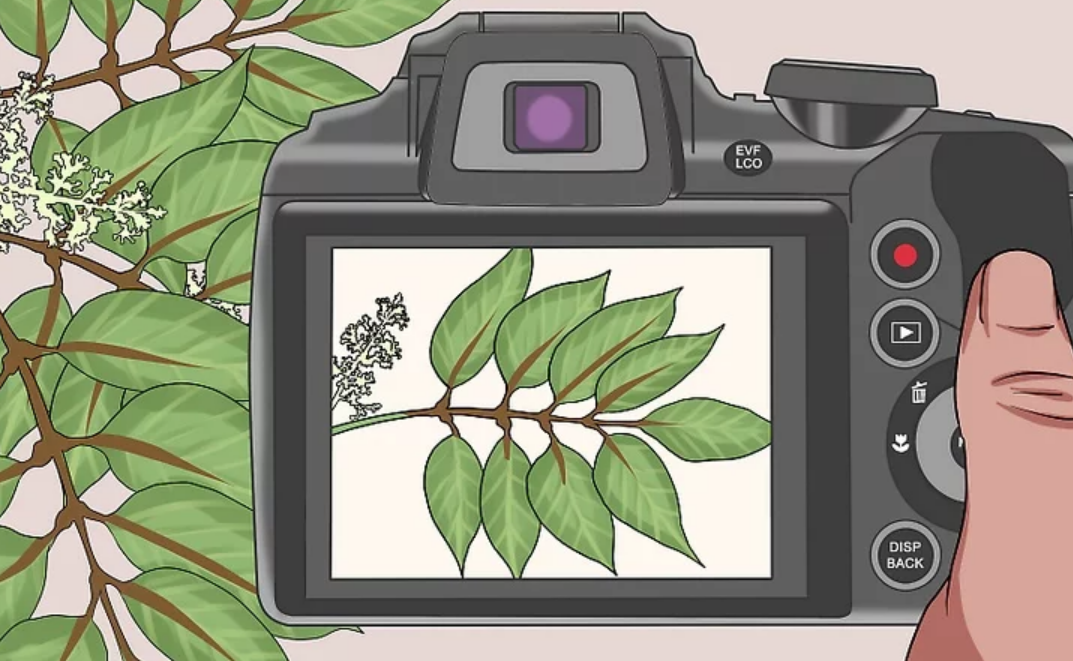 The end